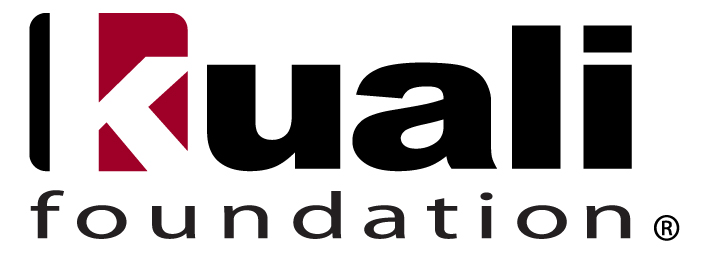 Kuali OLE: 
Enabling Choices for Libraries
Demonstration for Wellesley College
@kualiole
Robert H. McDonald , Sharon Wiles-Young, Doreen Herold, Chulin Meng, Frances McNamara, Stuart Miller
What We’ll Share
What is Kuali OLE
Kuali OLE Choices
Live Demo-Lehigh University and University of Chicago
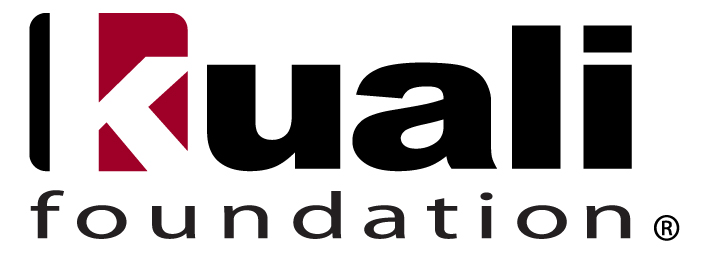 What is Kuali OLE
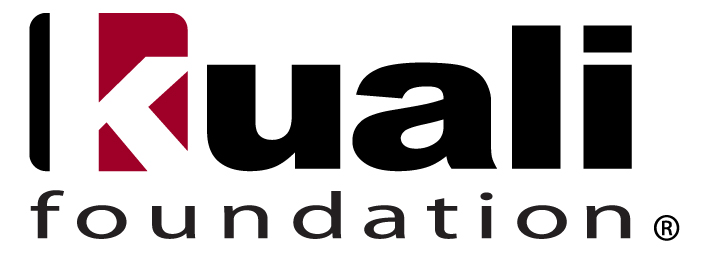 Community | Software | Solution
A community within a community
Part of the Kuali Foundation – Building software and community for Higher Education
66 Members, 8 Projects, 12 Commercial Affiliates
Nearly 1000 people involved
A legal entity and a philosophy
Kuali OLE Partners
Software designed by Librarians for Libraries to serve users
10 institutions, 5 KCAs & affiliates, GOKb
50+FTE including architects, coders, designers, SMEs, testers, and documenters
Funded by the Partners and the Andrew W Mellon Foundation
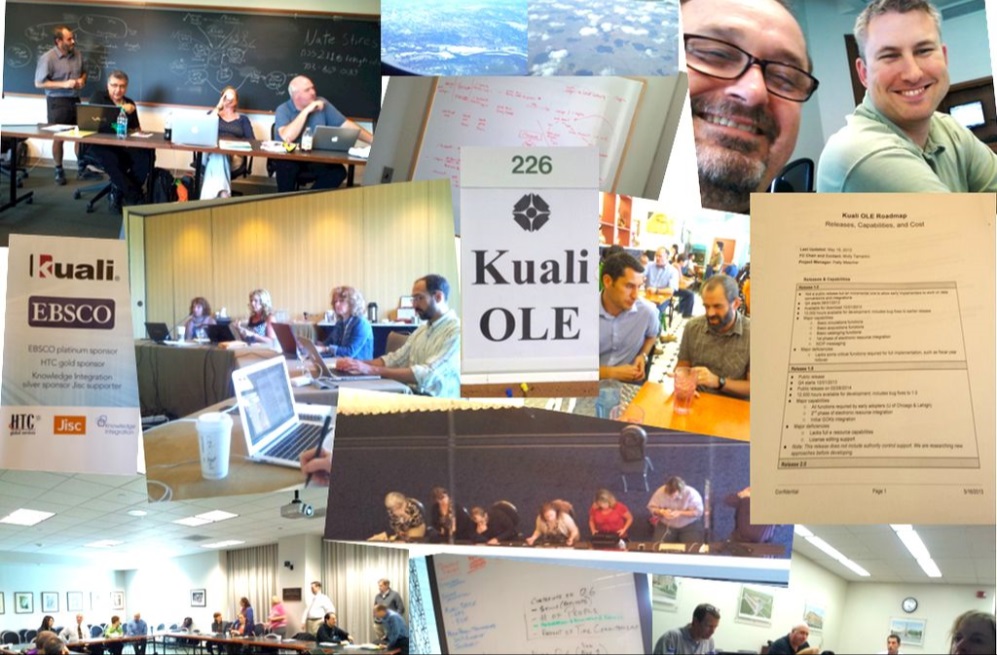 What is Kuali OLE
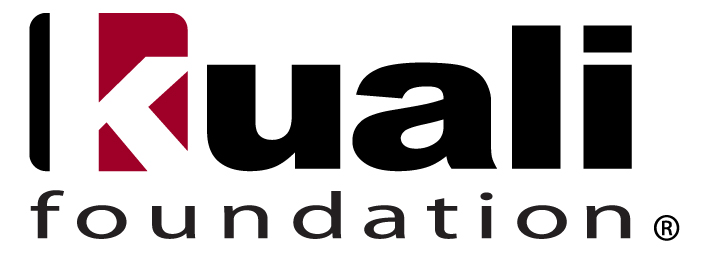 Community | Software | Solution
Software
Enterprise Java with services middleware
Built to integrate & interoperate
A platform for library services
Designed for libraries by librarians!
Web services APIs
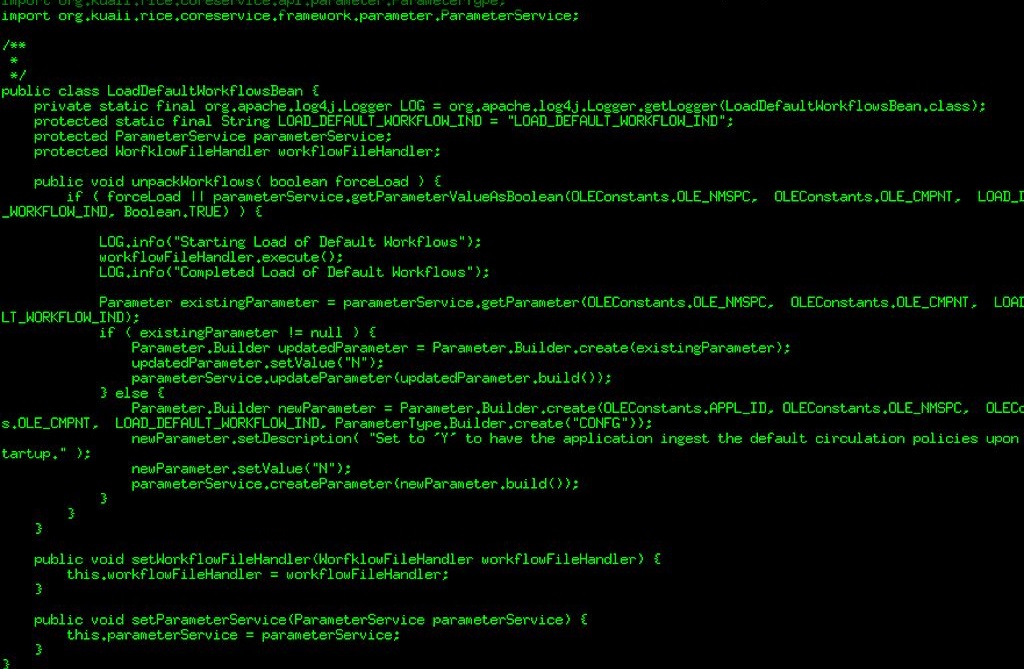 What is Kuali OLE
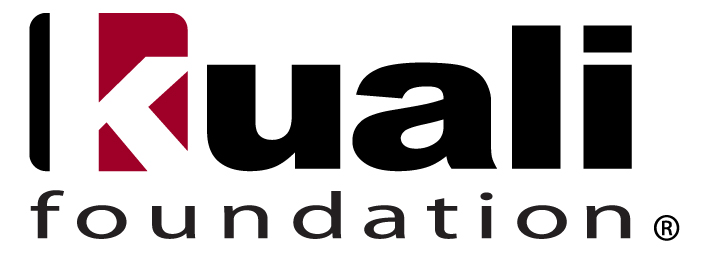 Community | Software | Solution
Solution 
For developing and managing a next generation, library services platform
KOLE is building to meet the following requirements:
Flexibility in design
Community ownership with an open source license and strong vendor support
Modular Service-Oriented Architecture
Enterprise-level integration
Meet current and future business needs
Sustainable design enabling the evolution of software, hardware, and mission
OLE Architecture
Community | Software | Solution
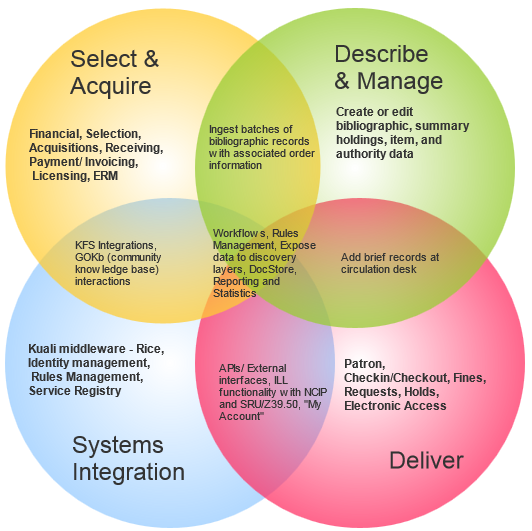 Four functional modules
Overlapping functionality
Iterative and maturing capabilities
Open architecture and code
Built on Kuali enterprise architecture
Current OLE Implementations
Community | Software | Solution
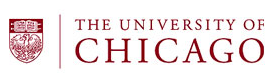 University of Chicago/Summer 2014

Lehigh University/Summer 2014

SOAS-University of London/Spring 2015

Duke University – Summer 2015-2016
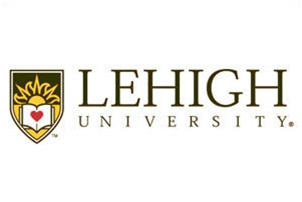 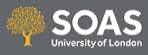 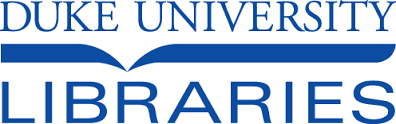 Current OLE Partners
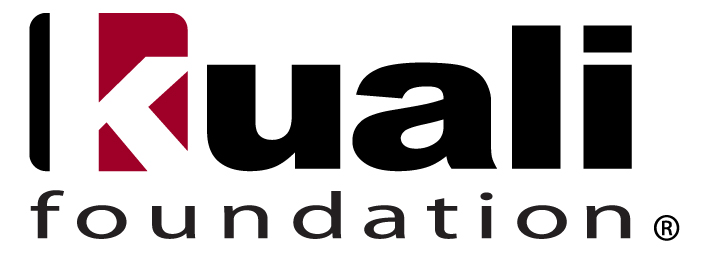 Community | Software | Solution
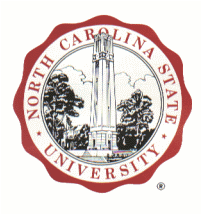 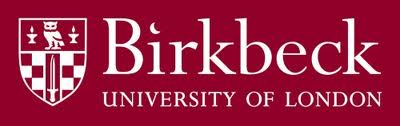 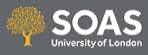 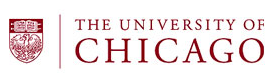 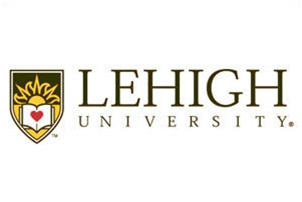 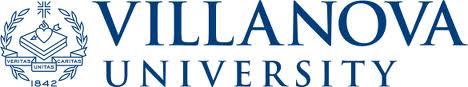 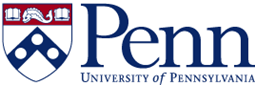 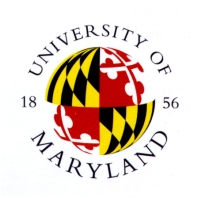 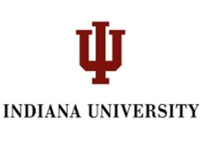 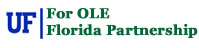 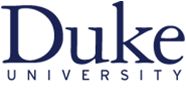 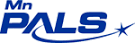 Newest Member MnPALS Consortium – January 2015
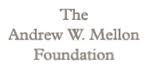 OLE Timeline
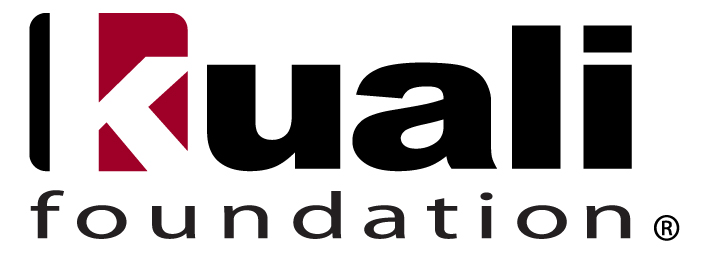 Community | Software | Solution
Phase 2 
Mellon funding
Proof of Concept Release
OLE 1.0
OLE Planning 
Grant
2008
2010
2011
2012
2013
2014
OLE 1.5
Implementations at 
Lehigh University and 
University of Chicago
Partner Release
Funded by Mellon Foundation for OLE build Project
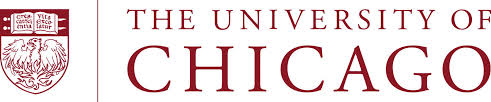 Frances McNamara, Director of Integrated Library  	Systems and Administrative and Desktop Systems
Stuart Miller, Library Systems Analyst
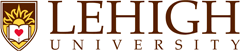 Mark Canney, Manager of Lending Services
Chris Creswell, Senior Library Systems Analyst
Doreen Herold, Manager of Library Technical Services
Daniel Huang, Acquisitions Librarian
Lisa McColl, Metadata and Cataloging Librarian
Chulin Meng, Director of Library Technology
Michelle Suranofsky, Senior System Analyst
Sharon Wiles-Young, Director of Library Access Services
OUTLINE for  KUALI OLE DEMO
Overview of Kuali OLE: Sharon, Frances and Stuart
Browser based
Tabs
Action list, Doc search, Search workbench
Deliver - Mark
Functionality- checkouts, etc.
Describe - Lisa
Structure of record
Import profile 
S&A - Dan
Requisition to PO
Batch load
Invoice
S&A: Serials Receiving - Doreen
Record structure/action interval
Functionality
S&A: E-resource – Frances and Sharon
Functionality/ structure for 2.0

Technical Questions:  Patron, Data migration. Roles and permissions-Frances, Stuart, Chulin
Kuali 2.0
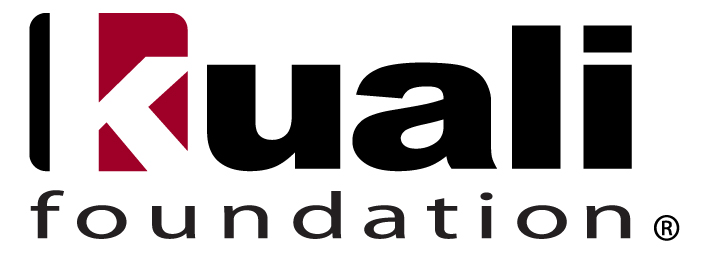 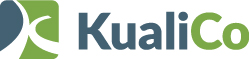 http://www.kuali.co
Inside HigherEd: Kuali Foundation Launches Commercial Service Partner  https://www.insidehighered.com/news/2014/08/25/kuali-foundation-launches-commercial-service-provider
More OLE
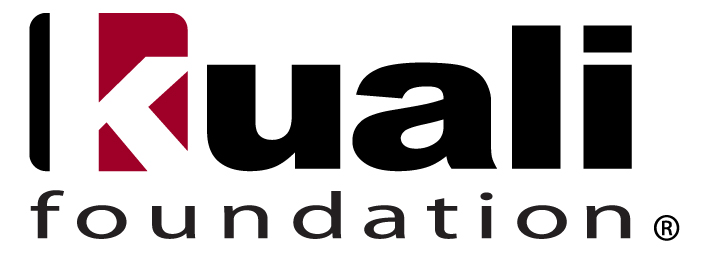 Community | Software | Solution
For more on Kuali OLE:Visit our website: http://ole.kuali.orgSee our Test-Drive - http://kuali.org/test-drivesVisit GOKb: http://www.gokb.orgFollow us on Twitter: @kualioleRead our Blog at: http://kualiole.tumblr.comFollow us on Ohloh - https://www.ohloh.net/p/kole